HW3
[AMSE-318] numerical Methods
신소재공학과 20150232 오상호
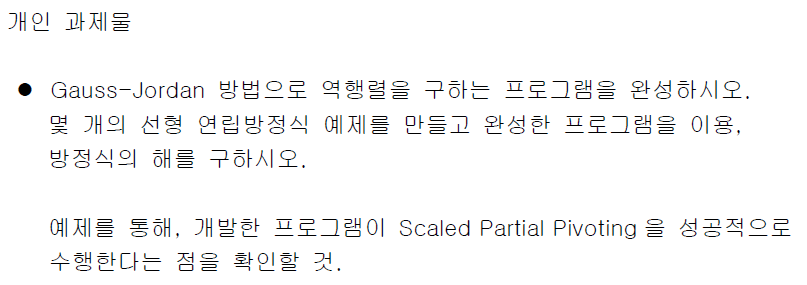 Newton-Raphson Method
Bisect Method
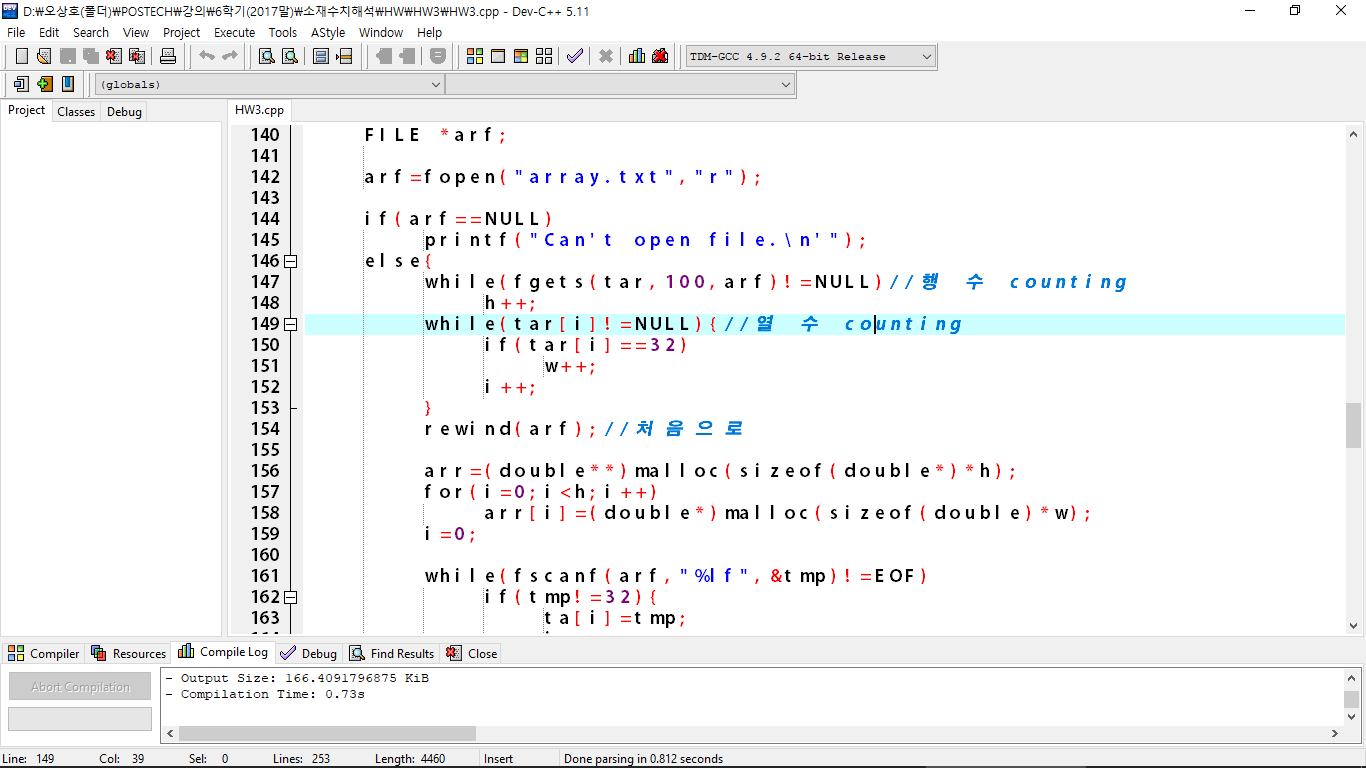 0. Matrix File In
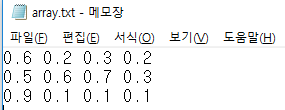 A			B
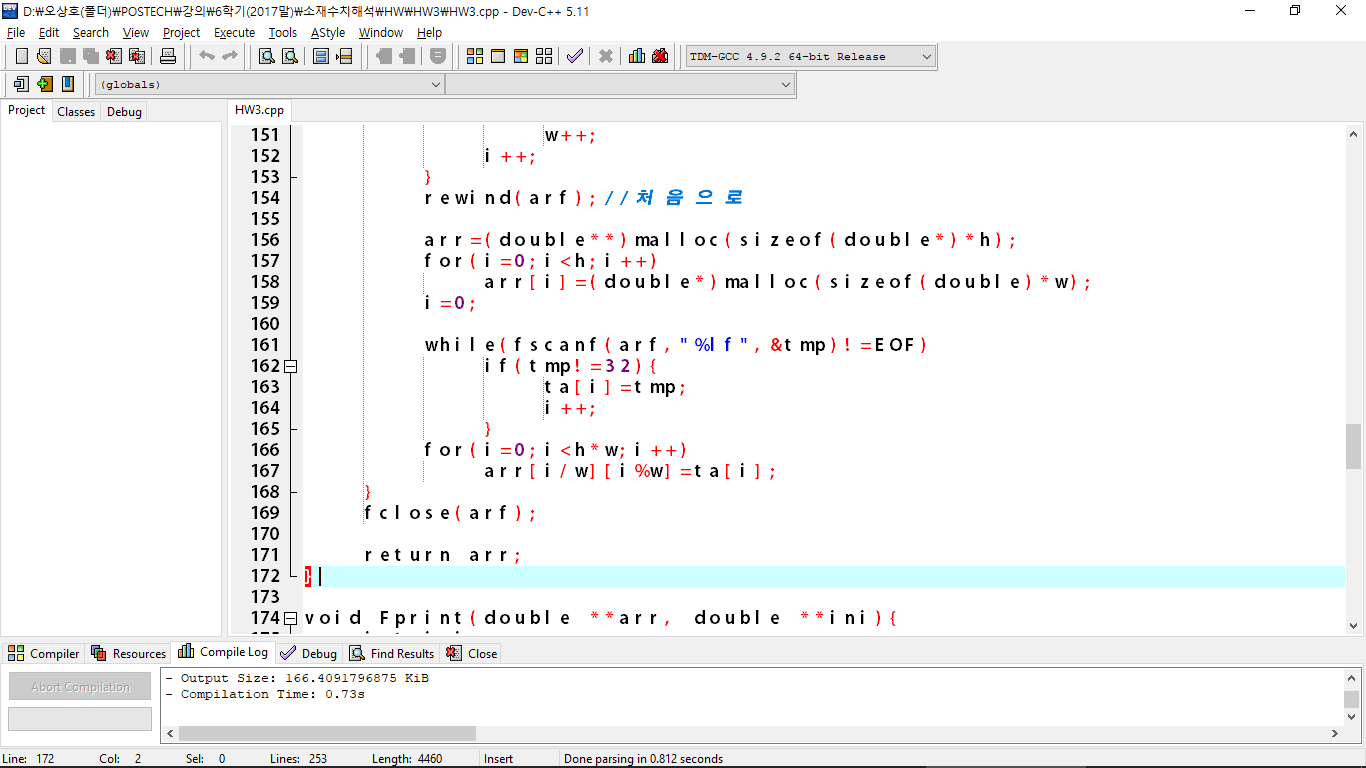 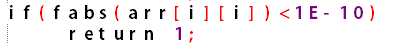 1. Pivoting & Elimination
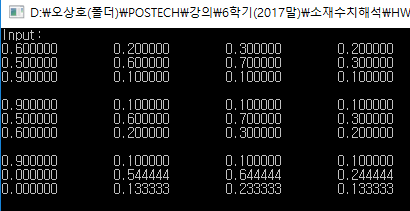 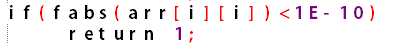 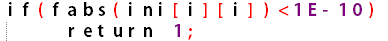 2. Normalization & Elimination
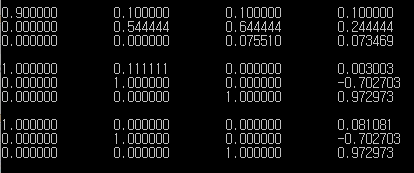 3. Result File Out & Free
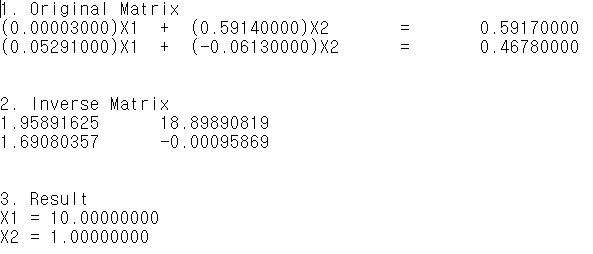 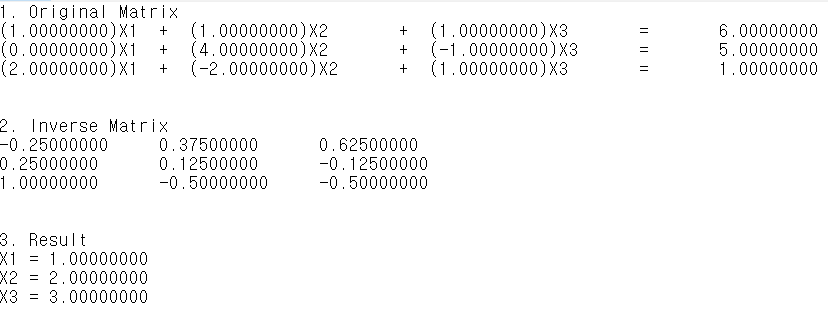 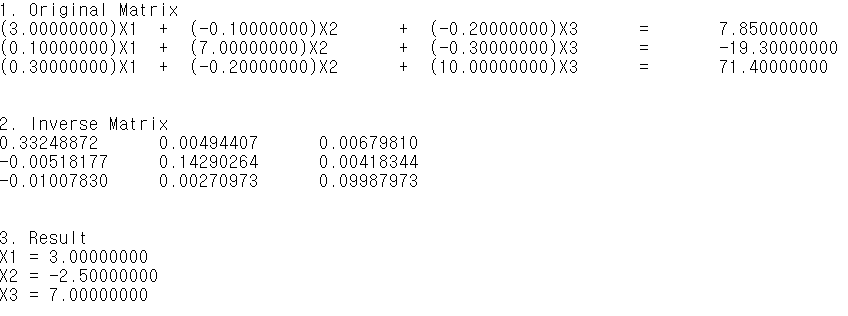